Литературный час
«Великий мастер русской драмы»
2022
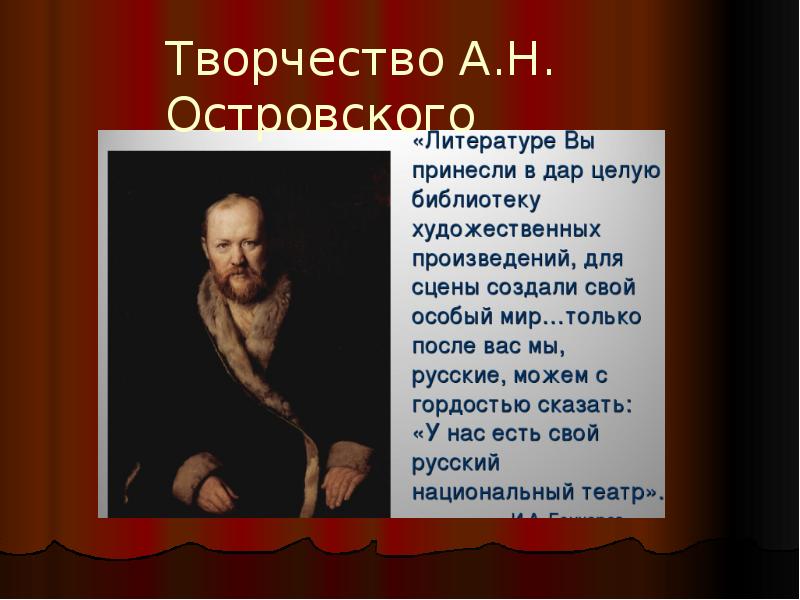 А.Н. Островский певец Замоскворечья
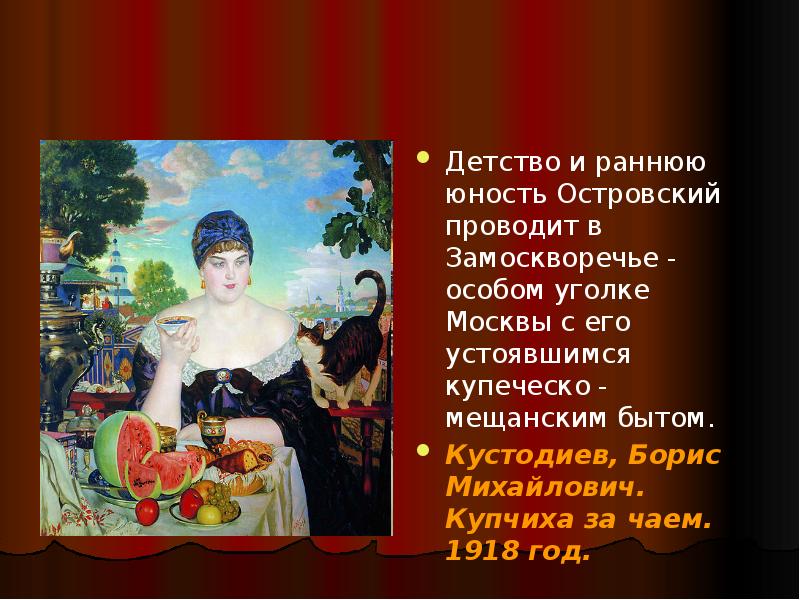 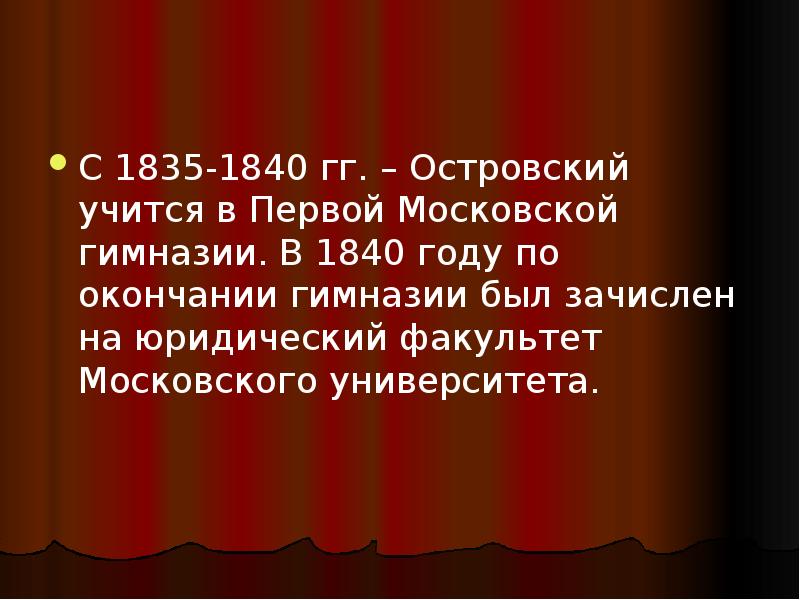 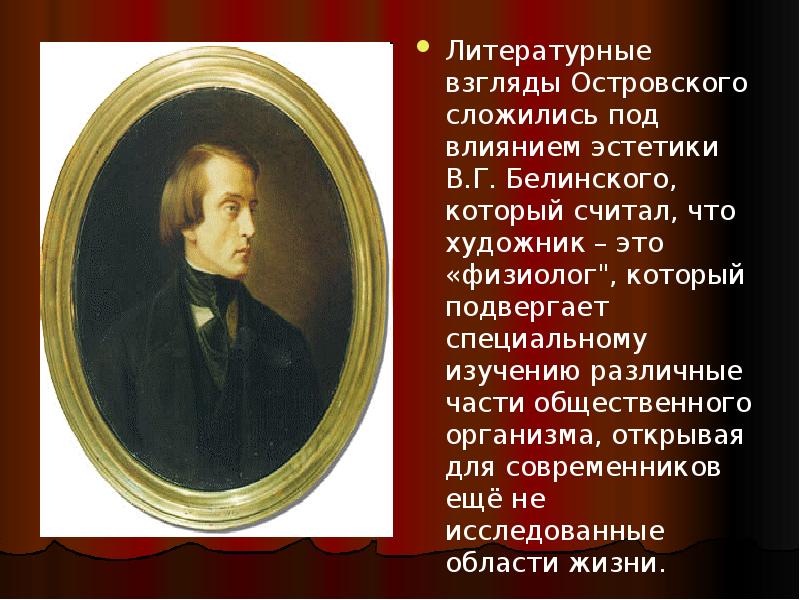 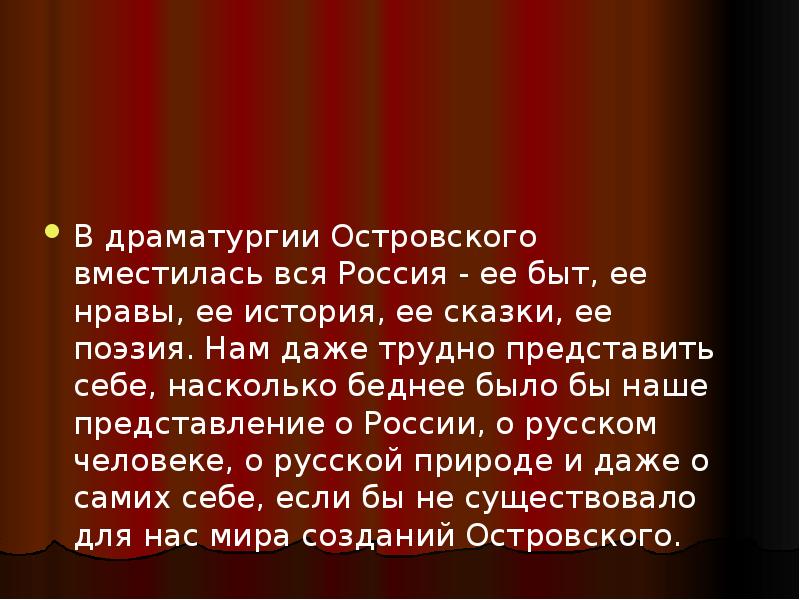 Спасибо  за внимание !